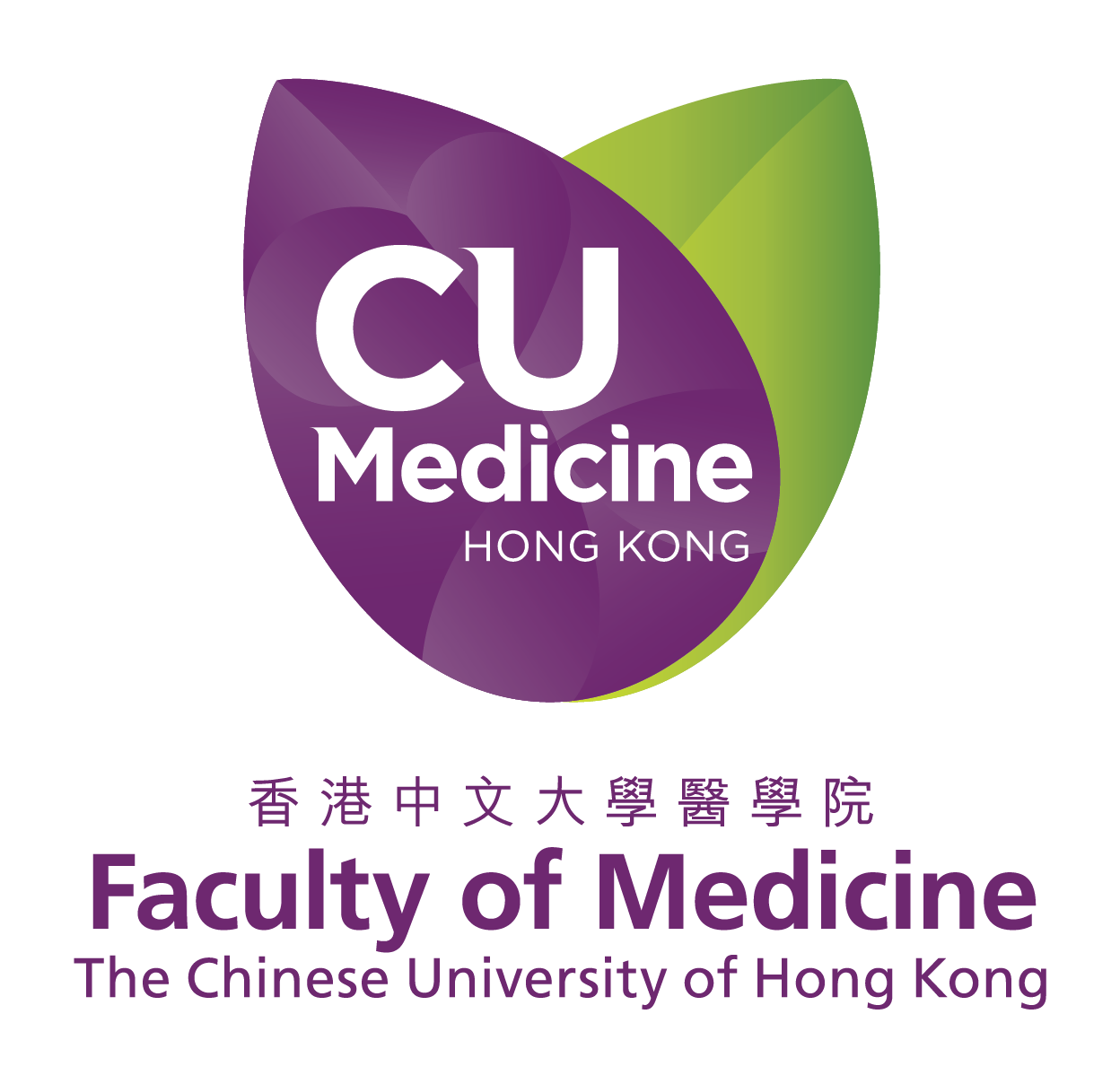 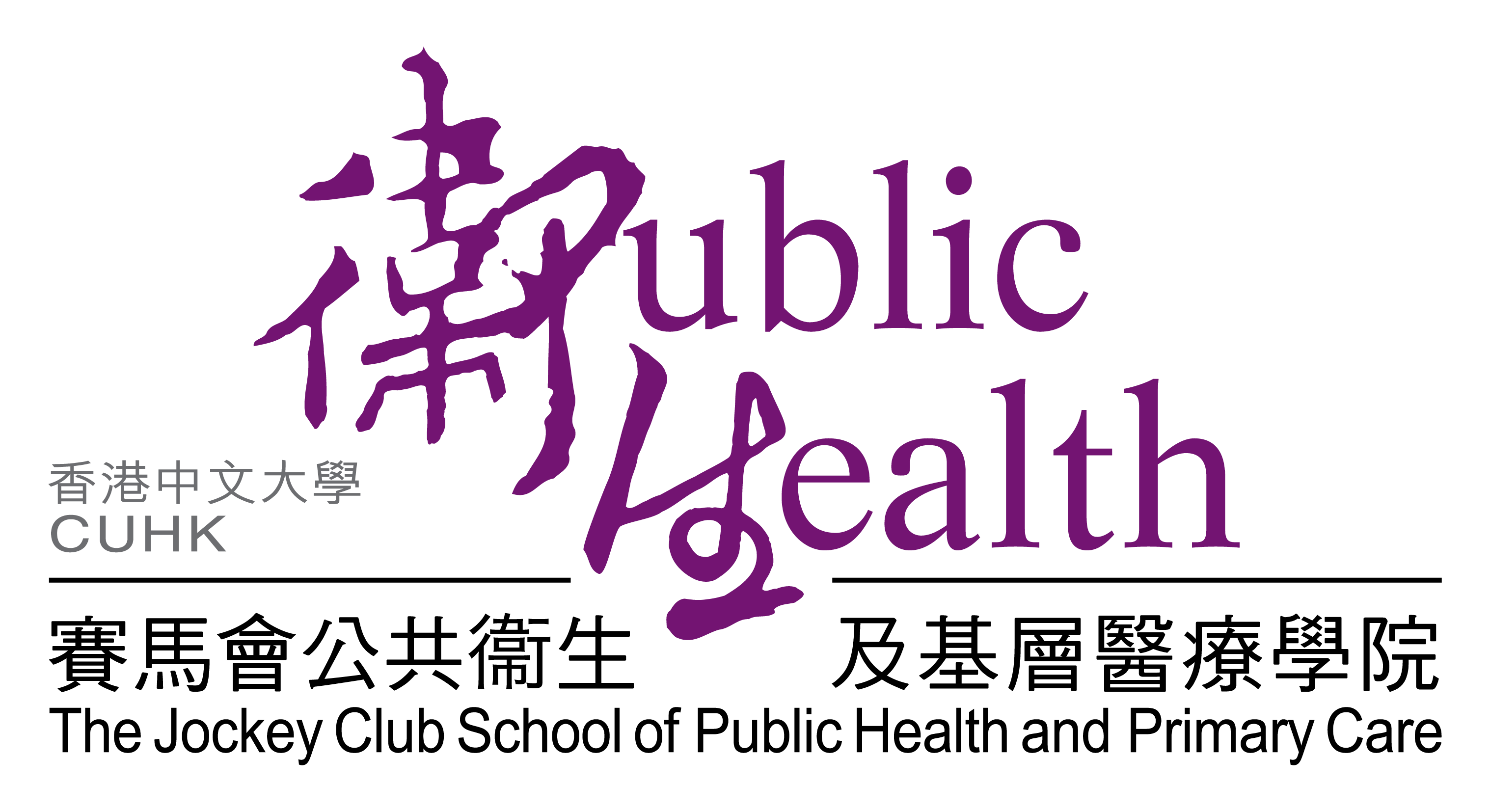 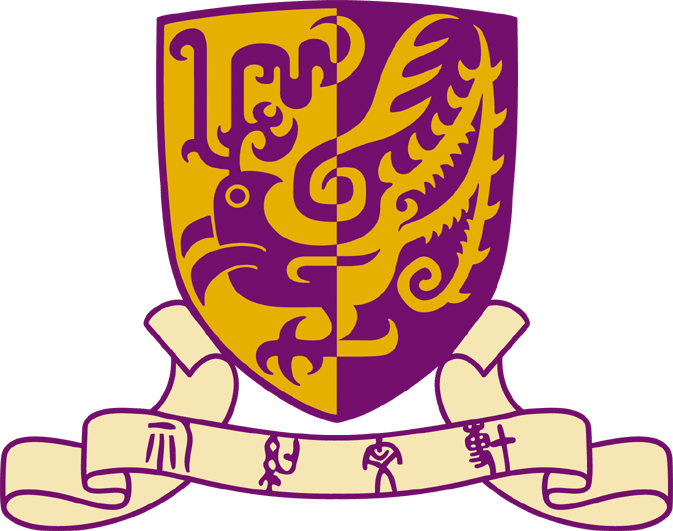 Sleep and Fatigue/ Energy Bolt-ons for the EQ-5D-3L and EQ-5D-5L: A Systematic Review
Clement Cheuk-Wai NG1, Meixia Liao2, Nan Luo2, Eliza Lai-Yi Wong1, Brendan Mulhern3, Aureliano Finch4, Jan Abel Olsen5, Tessa Peasgood6, Fanni Rencz7
1: Jockey Club School of Public Health and Primary Care, Faculty of Medicine, The Chinese University of Hong Kong; 2: Saw Swee Hock School of Public Health, National University of Singapore, Singapore, 3: Centre for Health Economics and Evaluation, University of Technology Sydney, Australia;
4:EuroQol Research Foundation, Netherlands; 5: Department of Community Medicine, University of Tromsø, Norway; 6. School of Medicine and Population Health, University of Sheffield; 7: Department of Health Policy, Corvinus University of Budapest, Hungary
(3) Results
(1) Objective
To identify studies that developed or used sleep and fatigue/energy bolt-ons for the EQ-5D-3L or EQ-5D-5L; (ii) identify the descriptors and wordings; (iii) categorise the populations that had tested or used the bolt-ons; (iv) summarise the available psychometric and valuation evidence.
A total of 23 publications included
5
Fatigue/ Energy
5Sleep
13Both
Table 1. Summary of Patient Populations in which the bolt-ons were used (n=6)
Among 23 publications,
17 countries were involved
United Kingdom (10/23, 43.5%)
Australia (5/23, 21.7%)
Language
English (13/23, 56.5%)
French (3/23, 13.0%)
(2) Methods
#: No known-group validity results available for relevant known groups.
Table 2. Summary of Psychometric Findings (n=14)
(4) Conclusion
Our systematic review provides a comprehensive summary of the existing evidence related to EQ-5D sleep and fatigue/energy bolt-ons. 
Any standardised development process of bolt-ons needs to consider both the psychometric performance of the items, and their amenability to valuation.
Table 3. Summary of Key Valuation or Preference Elicitation results
Figure 1. Summary of Newly DevelopedFatigue/ Energy Dimension Headings (n=11)
Conflict of interest: Funded by the EuroQol Research Foundation (ERF; EQ Project 1703-RA). NL, BM, AF, JAO, TP and FR are members of the EuroQol Group. 
APF is employed by the ERF. Views expressed in the abstract are those of the authors and are not necessarily those of the ERF.